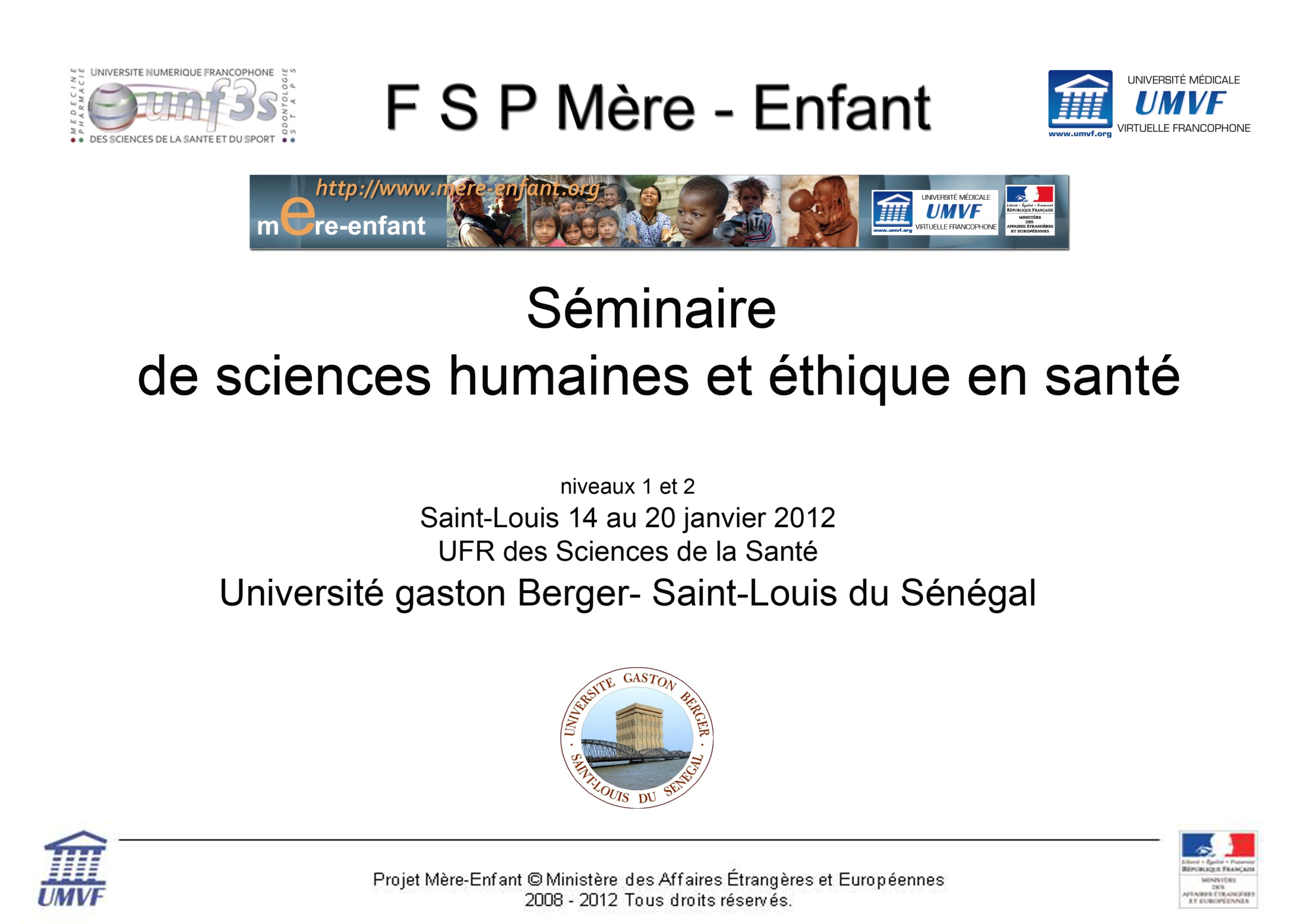 Les logiques de la nomination ou comment « dire la maladie » en Afrique de l’Ouest
2
Selon la symptomatologie et /ou la localisation du mal
kotto beeri  (Zarma) = la « grande toux » (tuberculose)
fari gan (bambara) = « corps chaud » (fièvre)
Konodimi (Bambara) = « douleur du ventre »
Bir bu daw (Wolof) =  « ventre qui court » (diarrhée)
gunde kari (Zarma) = « ventre qui cogne » (diarrhée)
mo sey (Zarma) = « yeux jaunes » (hépatite)
ciwo’n ido (Hausa) = (douleur aux yeux)
3
Le nom d’un élément naturel peut être évocateur de la maladie
Tamashek: adu (vent) = ballonnement abdominal
La maladie tire son nom d’une ressemblance
Bambara: nyonin (nyo = mil / nin = diminutif)
Lien entre les représentations de deux maladies
Bambara: banabanyèdimi : 
banaba (lèpre)
Nyèdimi (maladie des yeux) 
= complications oculaires de la lèpre
4
Le nom de la maladie désigne son pronostic
Exemple: 
Kel Tamashek: amahar (affection cutanées et osseuses de la syphilis → phase finale = taharit (fini)
Termes empruntés aux langues européennes ou arabes 
migration, formations sanitaires, commerce
Exemples:
	Éréni = hernie
	Palu = paludisme
	Sopisi = « chaude pisse » = urétrite
	Emassi = drépanocytose
   Tanssion = HTA
5
La logique de la causalité
● Le malade est persécuté : il est la victime
● Le malade et son entourage s’interrogent:
		- De quoi s’agit-il ? 
		- Comment par quel moyen la maladie est apparue?
		- Qui, quoi est responsable?
		- Pourquoi s’est-elle manifestée?
		- Pourquoi moi (lui) et pas un autre?
Il faut une explication              quête de sens
6
Les agents persécuteurs sont: ancêtres, sorciers, djinns, les utilisateurs de magie
Exemple: 
Maladies dues à des conflits sociaux ou à la transgression d’un tabou (règle)
	- Equilibre entre les hommes et l’environnement
	- Relations entre les hommes et les animaux
	- Relation entre les vivants et les ancêtres
	- Relation entre les hommes et les esprits surnaturels
7
Le nom de la maladie évoque l’agent causal
Exemple: La « maladie de l’oiseau »
Parfois, maladie sans cause
  - Lorsque aucune cause ne peut être avancée: c’est le destin, la fatalité
	- Espérance de vie est « prédéterminée »
Parfois, maladie « innée »
Susu (Guinée): suma est une maladie congénitale
8
Références
Brunet-Jailly, J., (dir), 1993,  Se soigner au Mali. Une contribution des sciences sociales, Paris, Karthala-ORSTOM

Jaffré, Y., Olivier de Sardan, J-P., (dir), 1999, La construction sociale des maladies, Paris, Presses Universitaires de France
9